Schoon challenge
Schoon genoeg van zwerfafval
Les 1 - introductieles
https://www.youtube.com/watch?v=ArYLGNe-jCA
afval in de oceaan
Waar komt het vandaan?
https://www.youtube.com/watch?v=TsfcEoeNY74
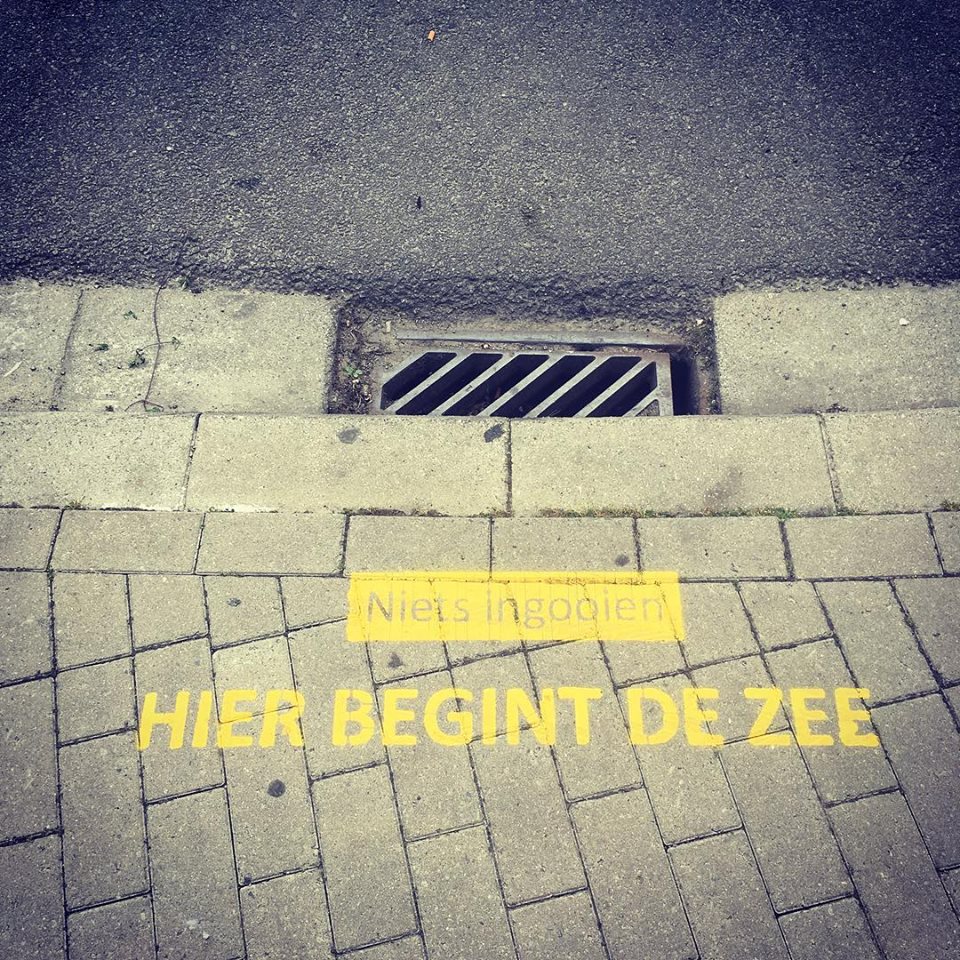 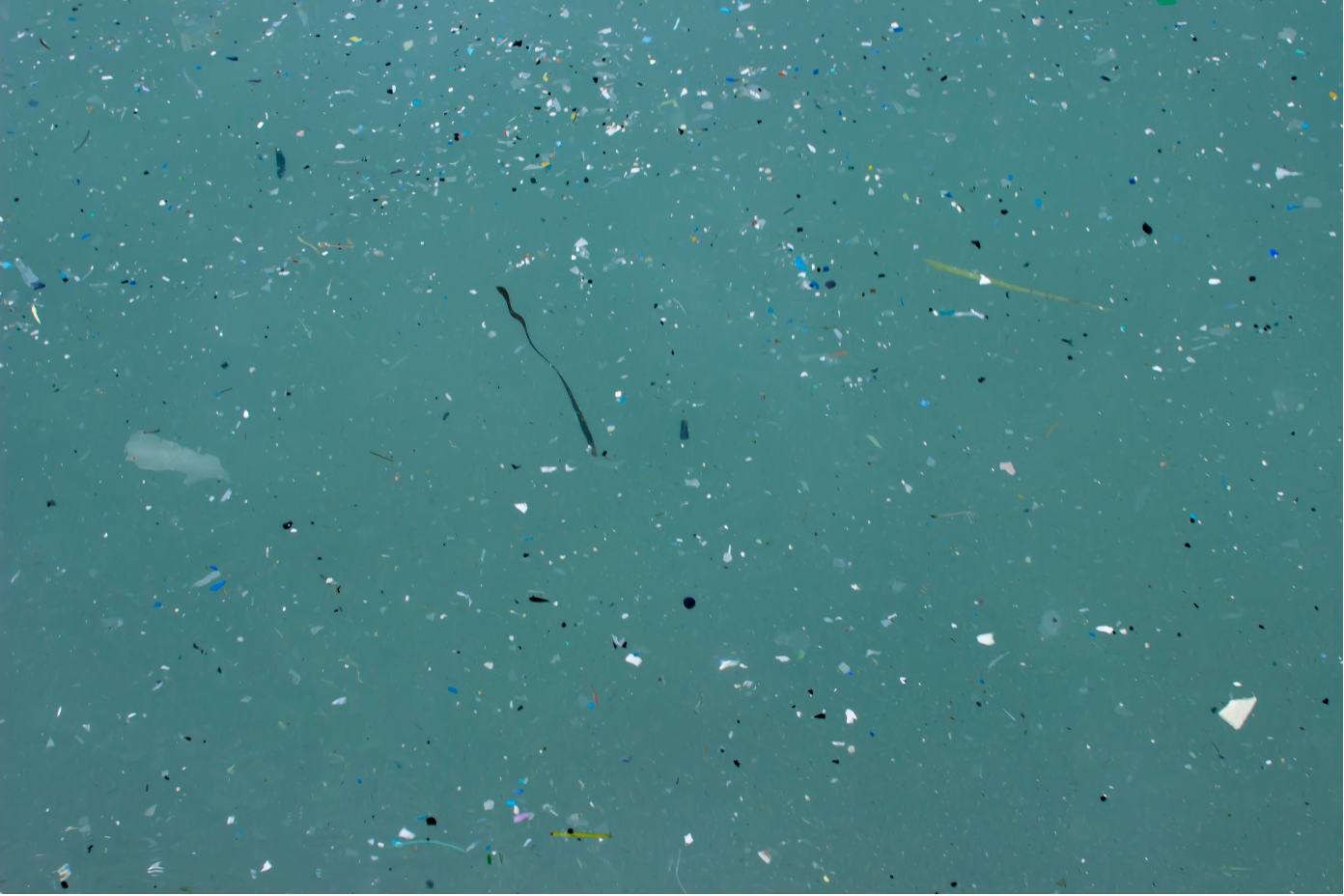 Beeld microplastics
in jouw omgeving
Welke soorten zwerfafval kom je het vaakst tegen?
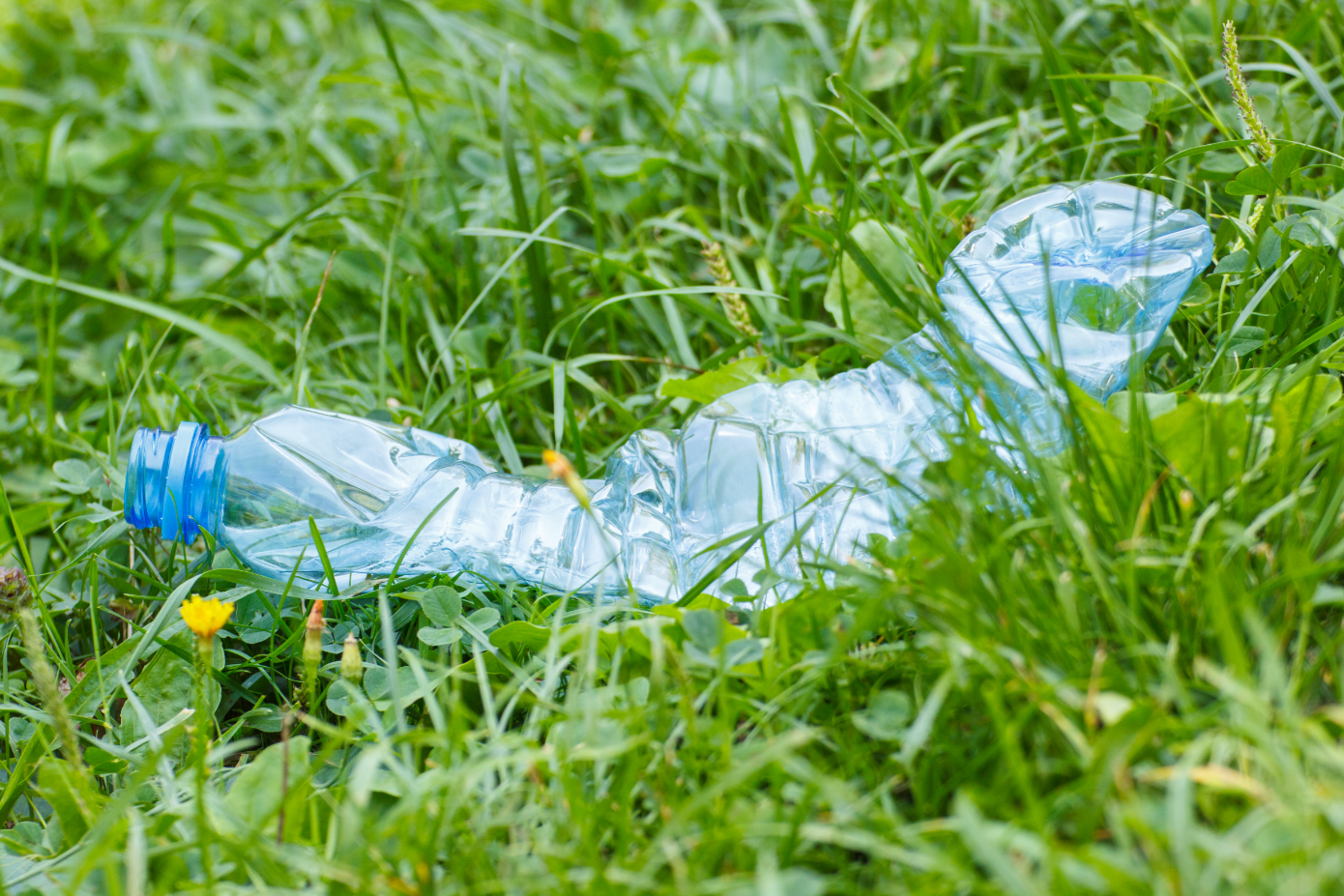 Afval op straat
komt dat door bewust of 
onbewust gedrag?
zwerfafval
Waarom moeten we er iets aan doen?
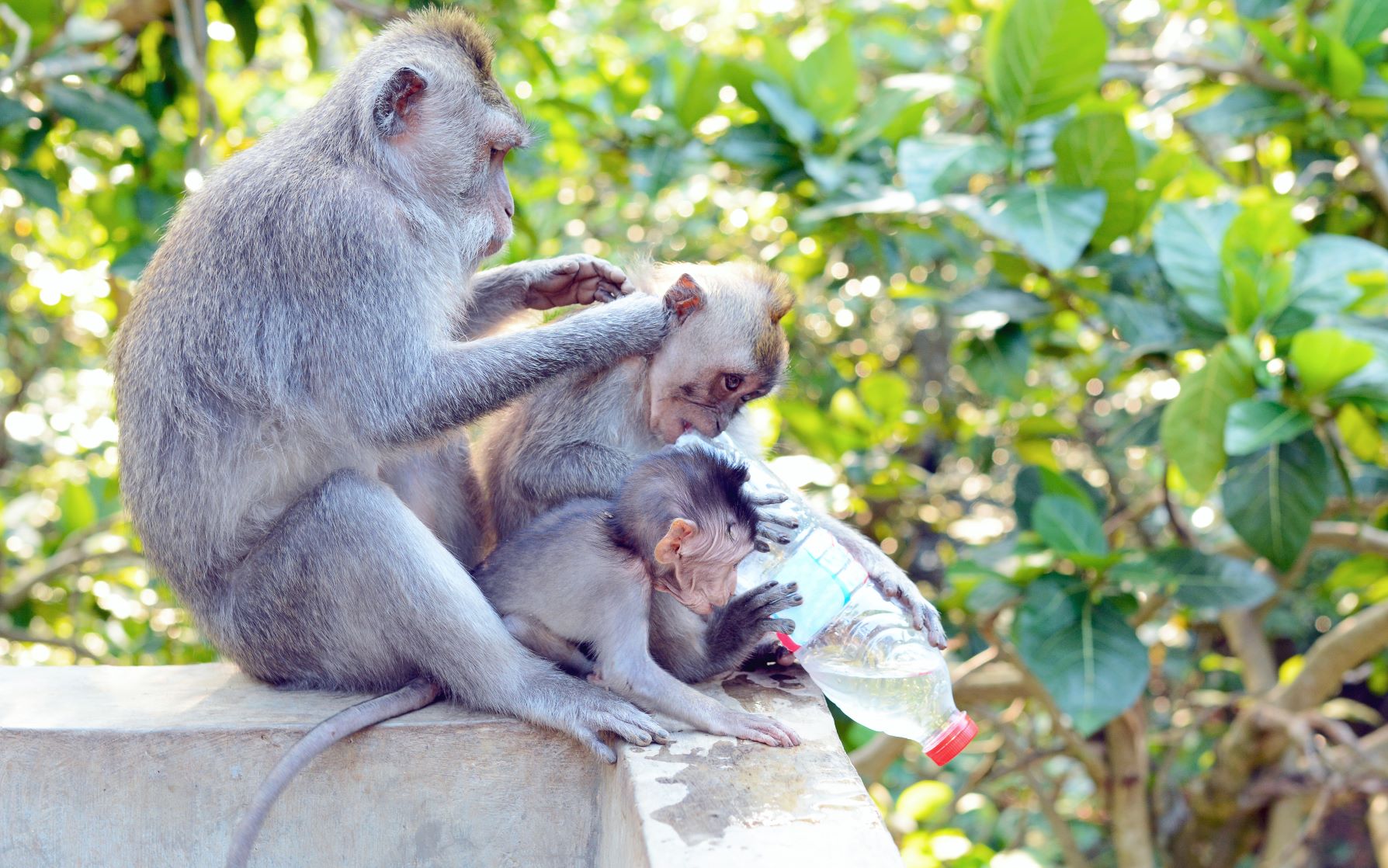 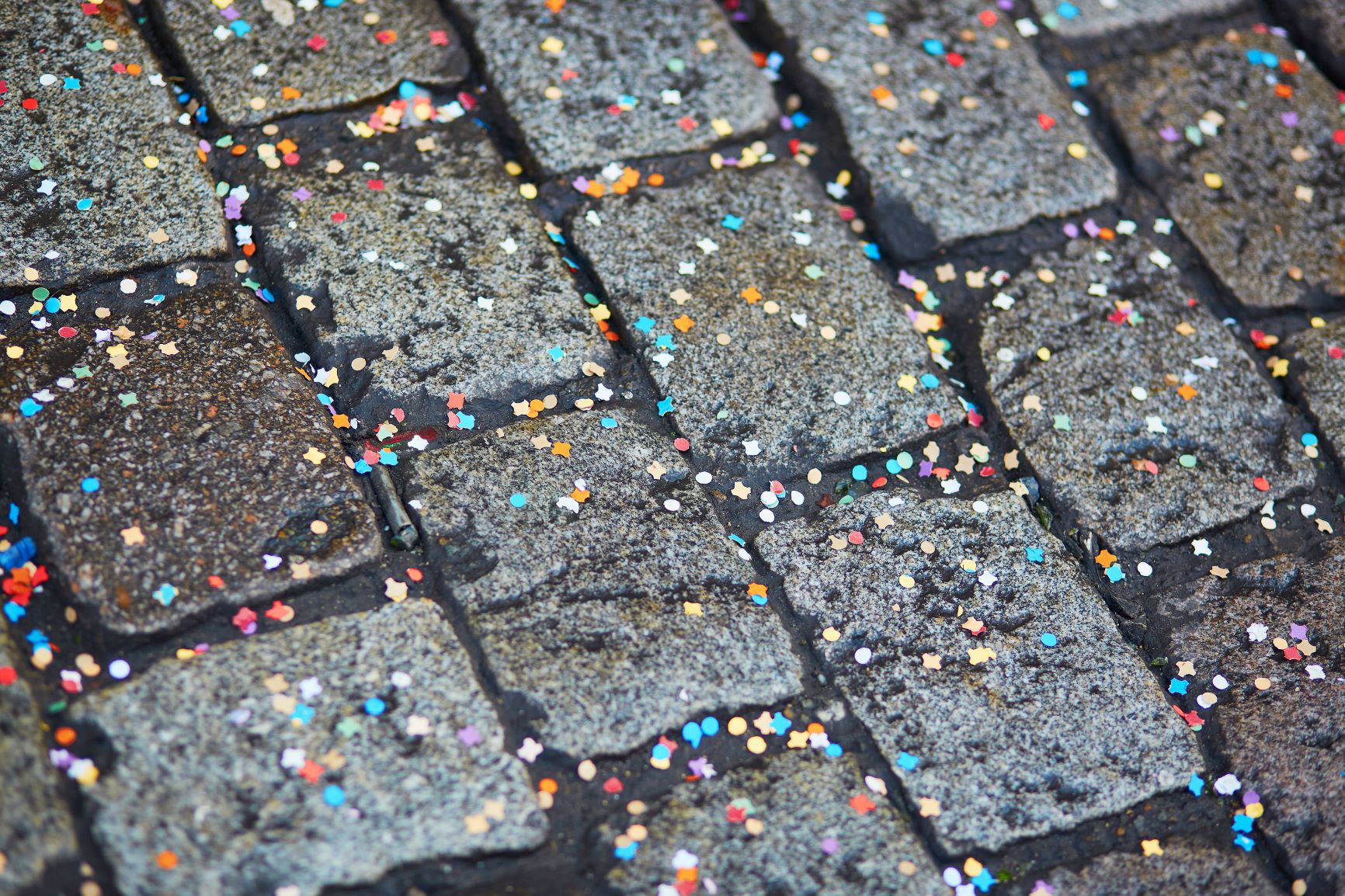 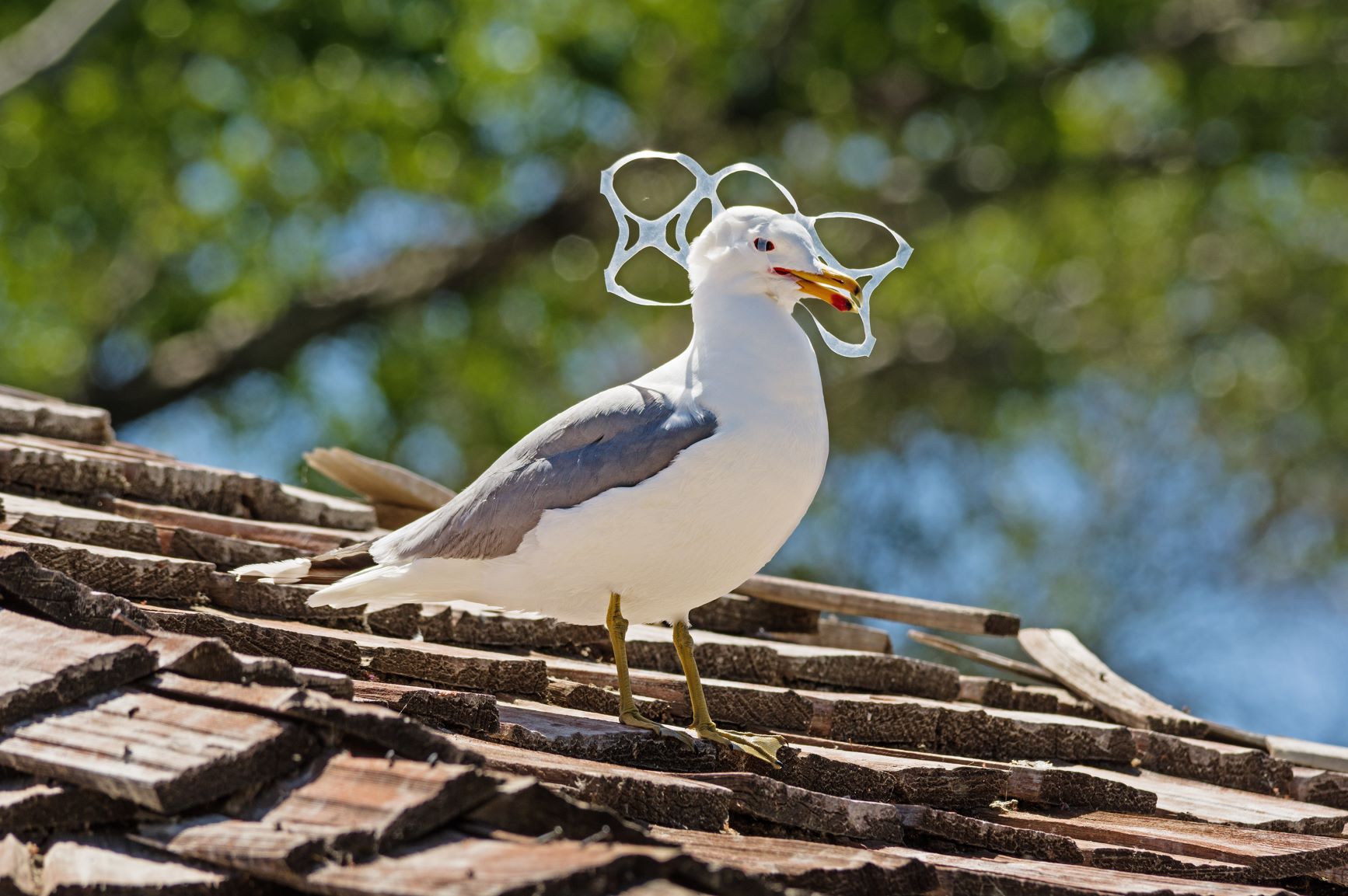 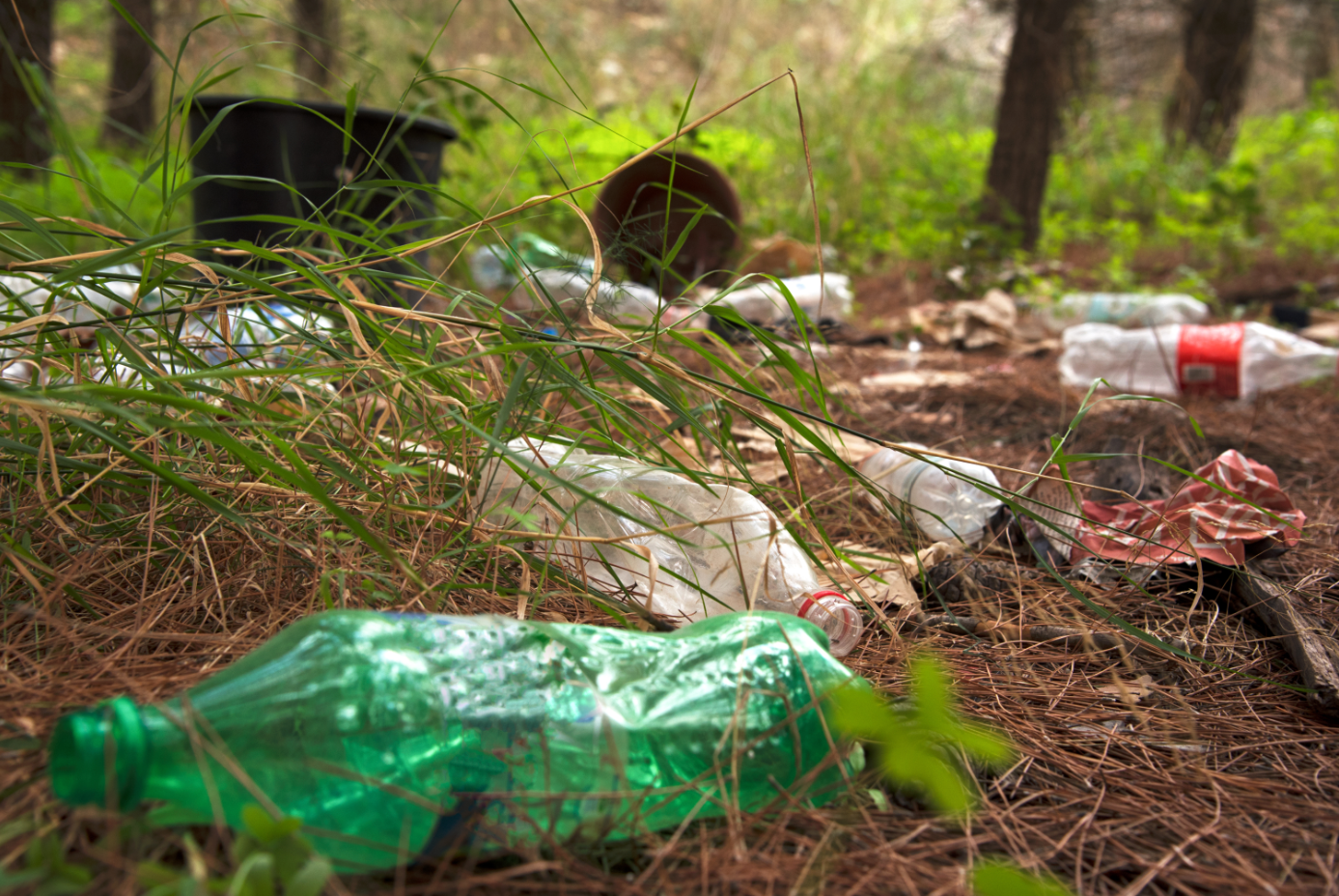 Beeld afval op straat
Bespreking van het werkblad
Controleer je antwoorden
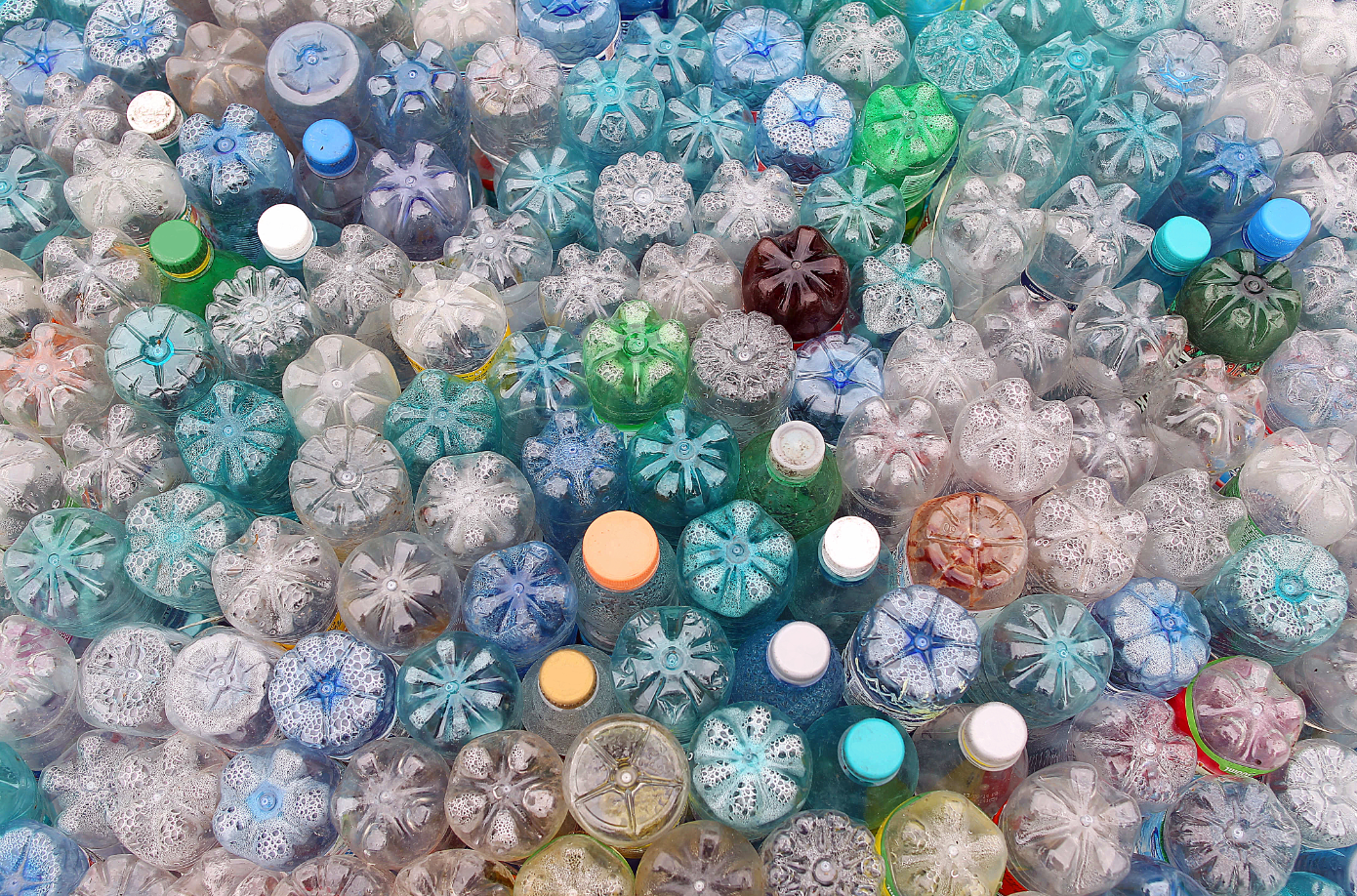 beeld
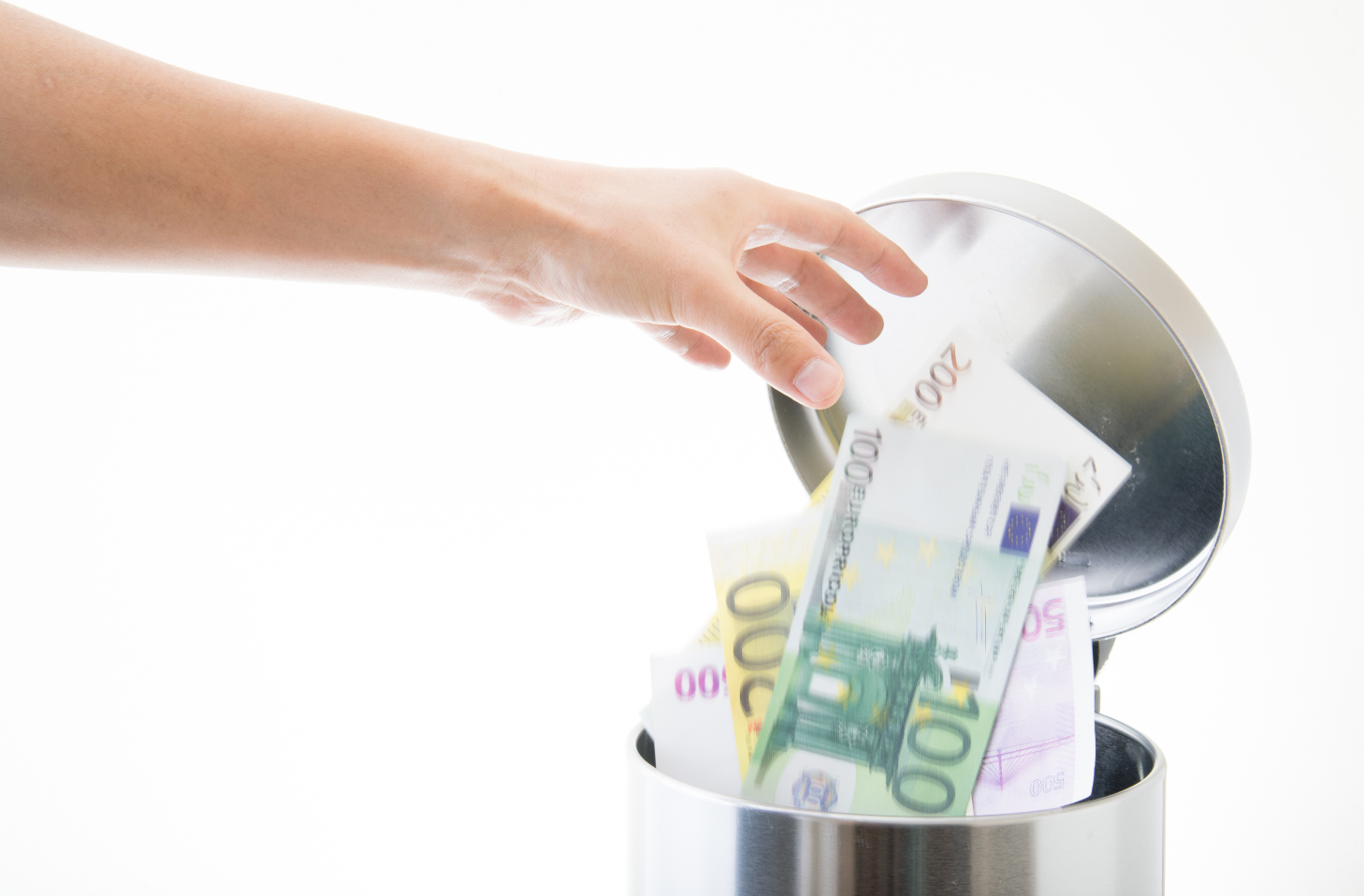 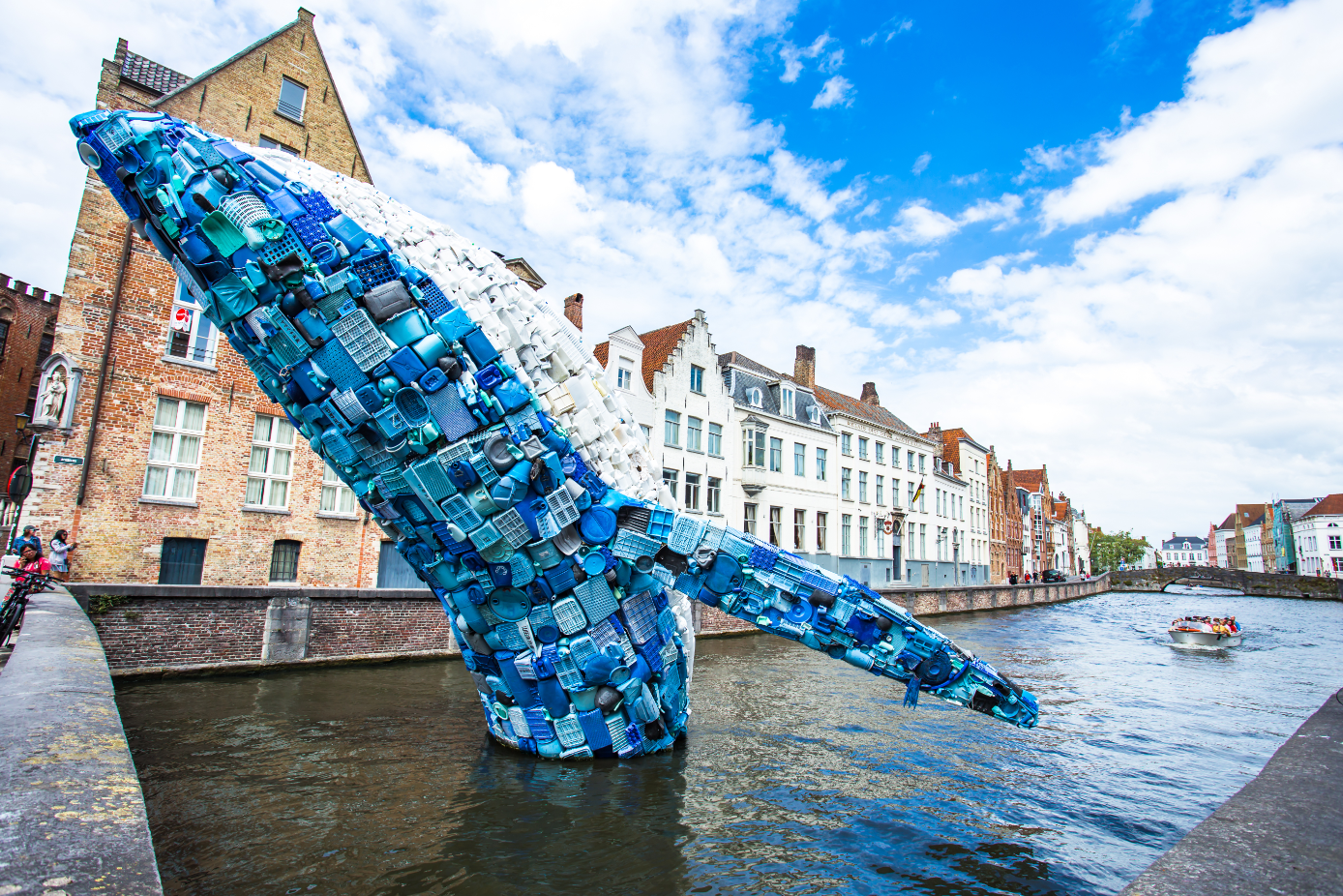 Beeld plastic soup
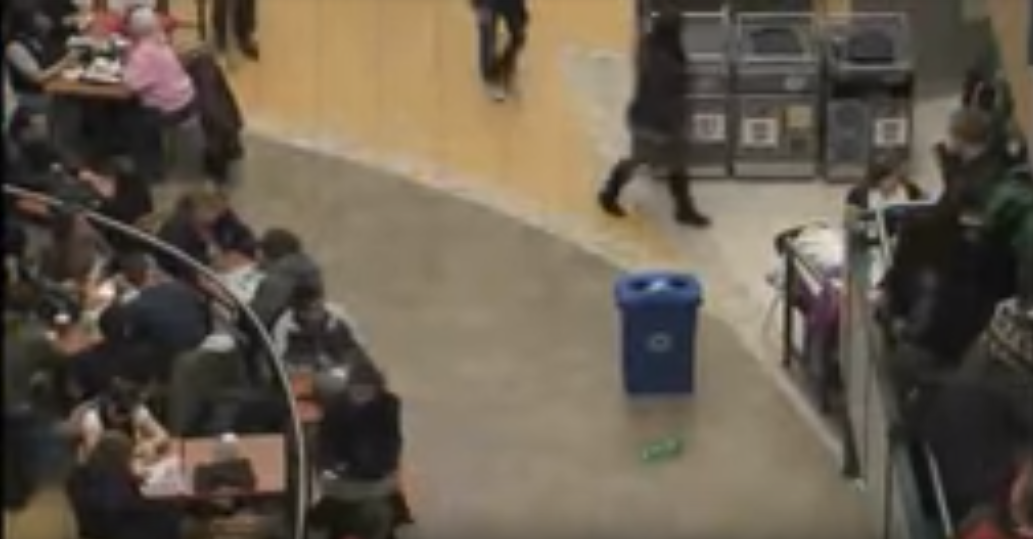 filmpje
https://www.youtube.com/watch?v=FZW_RnrRnrY
Schoon challenge
Schoon genoeg van zwerfafval
Les 2 - campagne
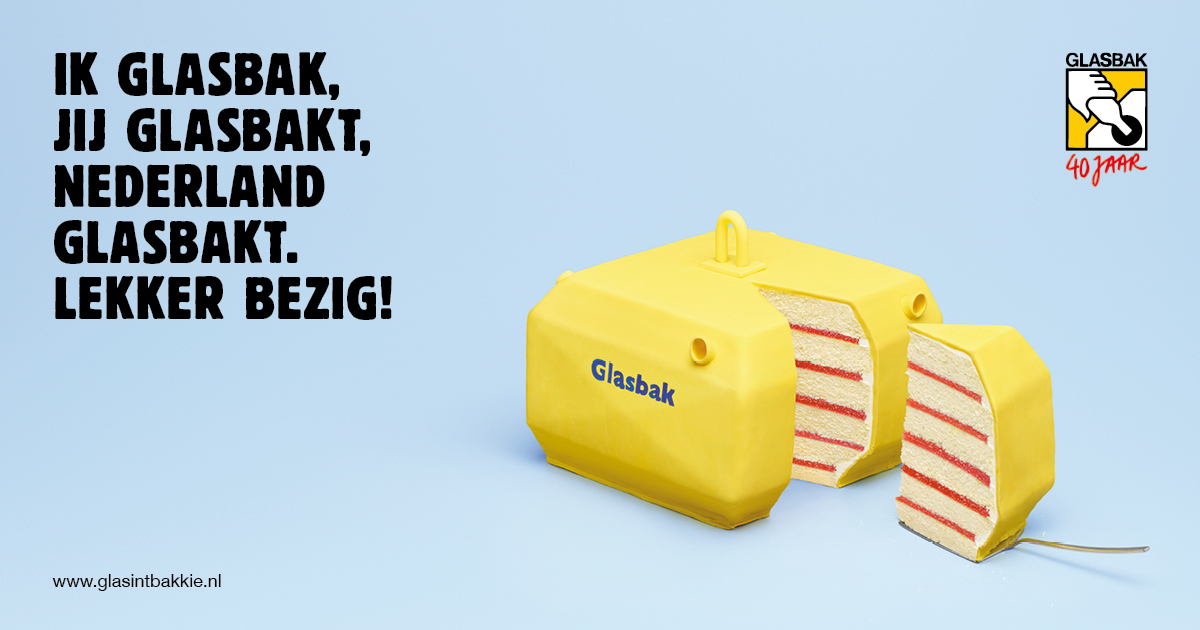 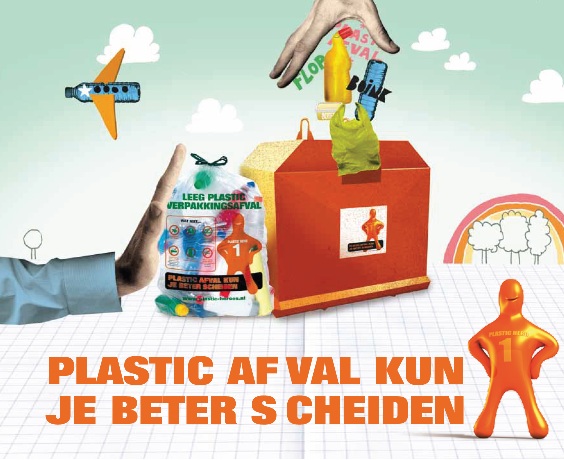 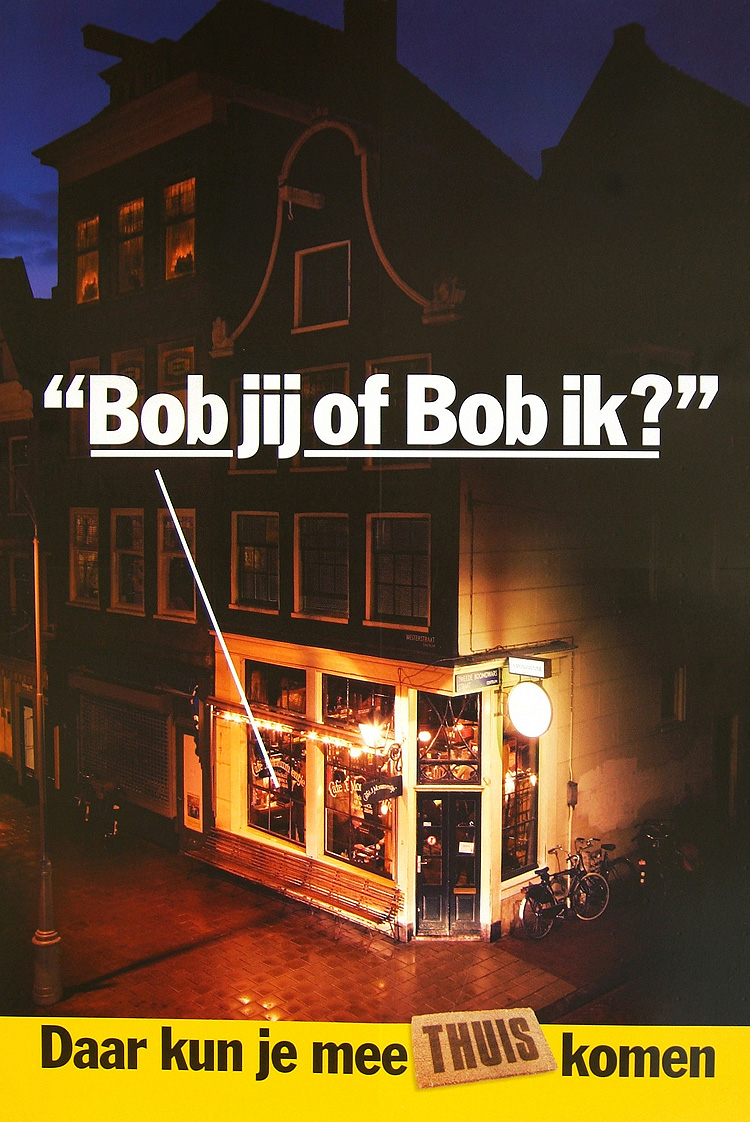 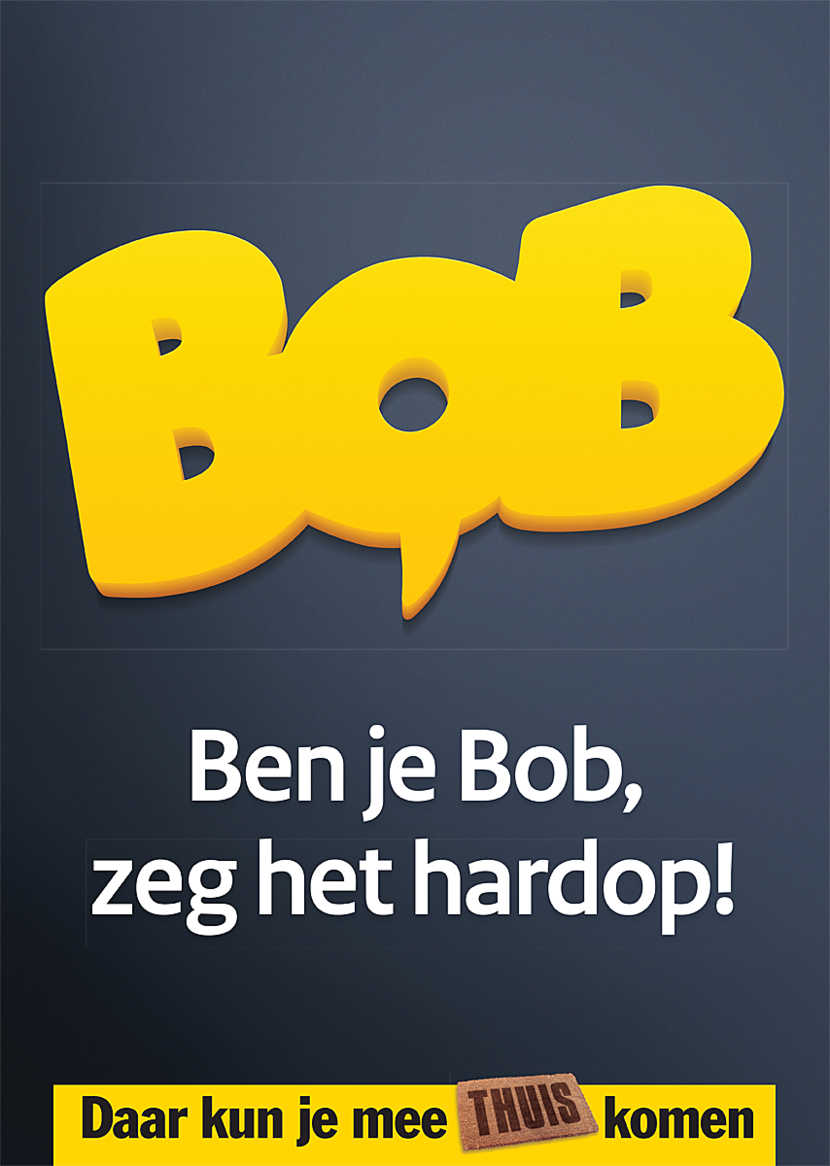 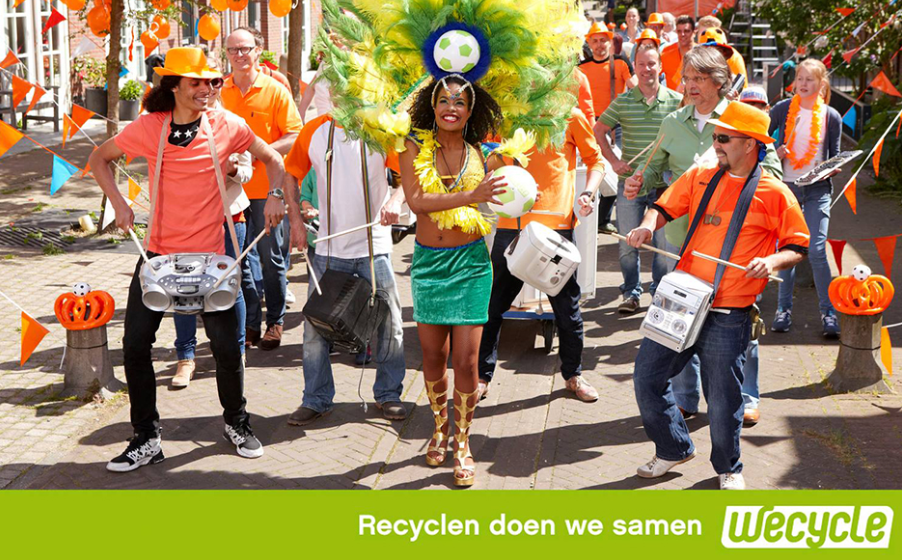 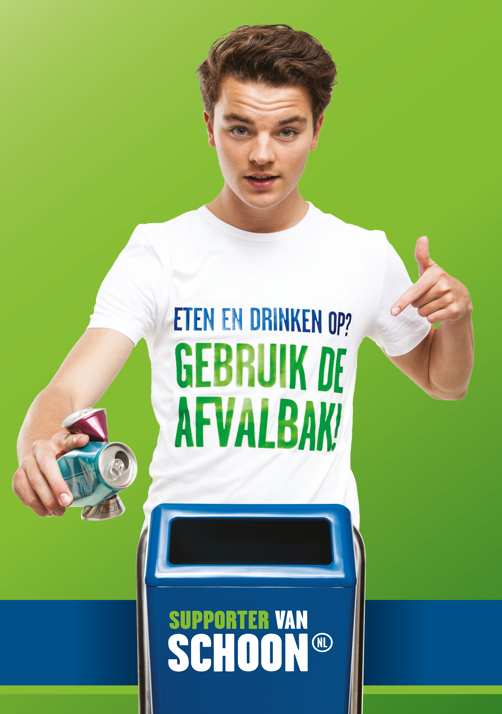 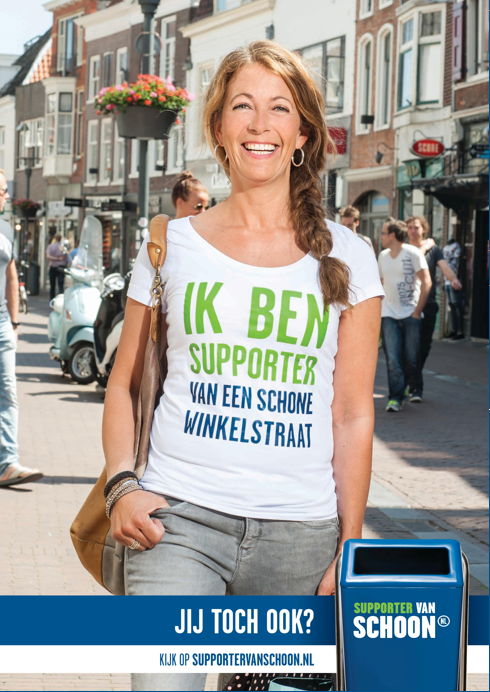